Классификация туберкулеза.Клинические формы туберкулеза.
Спиридонова Л.Г.
канд. мед. наук 
доцент  кафедры фтизиатрии и пульмонологии
ФГБОУ ВО «Оренбургский государственный 
медицинский университет» Минздрава России
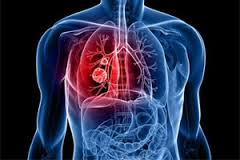 КЛИНИЧЕСКАЯ КЛАССИФИКАЦИЯ ТУБЕРКУЛЕЗА
Туберкулез органов дыхания
Туберкулез других органов и систем
Туберкулез мозговых оболочек и центральной нервной системы
Туберкулез кишечника, брюшины и брыжеечных лимфатических узлов
Туберкулез костей и суставов
Туберкулез мочевых, половых органов
Туберкулез кожи и подкожной клетчатки
Туберкулез периферических лимфатических узлов
Туберкулез глаз
Туберкулез прочих органов
Характеристика туберкулезного процесса
По локализации и протяженности:
в легких по долям и сегментам;
в других органах по локализации поражения

По фазе:
инфильтрация, распад, обсеменение;
рассасывание, уплотнение, рубцевание, обызвествление

По бактериовыделению:
с выделением микобактерий туберкулеза;
без выделения микобактерий туберкулеза
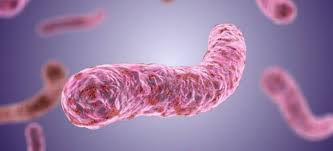 ПЕРВИЧНЫЙ ТУБЕРКУЛЕЗ
Латентный микробизм - состояние организма, при котором находят внеклеточно МБТ медленно размножаются, в различных тканях, преимущественно в лимфатических узлах, но в них отсутствуют специфические изменения, характерные для туберкулезной гранулемы.
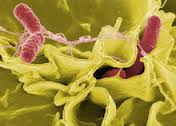 ПОПУЛЯЦИЯ МИКОБАКТЕРИЙ В ОРГАНИЗМЕ ЧЕЛОВЕКА ПРИ РАЗЛИЧНЫХ ВАРИАНТАХ РАЗВИТИЯ ПЕРВИЧНОГО ИНФИЦИРОВАНИЯ
ТУБЕРКУЛЕЗНАЯ ИНТОКСИКАЦИЯ — клинический синдром у детей и подростков, обусловленный функциональными нарушениями без поражений, определяемых рентгенологическими и другими методами вследствие первичной туберкулезной инфекции.
У больных отмечаются быстрая утомляемость, слабость, снижение аппетита, прекращение прибавления массы тела, постоянная субфебрильная температура или периодическое ее повышение до 37,1-37,5 °С.
Ранняя туберкулезная интоксикация совпадает с             первичным инфицированием микобактериями               туберкулеза, поэтому  у больных наблюдается                              вираж туберкулиновых реакций.
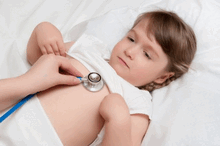 ПЕРВИЧНЫЙ ТУБЕРКУЛЕЗхарактеризуется:
ТЕЧЕНИЕ ПЕРВИЧНОГО ТУБЕРКУЛЕЗА:
ТУБЕРКУЛЕЗ ВНУТРИГРУДНЫХ ЛИМФАТИЧЕСКИХ УЗЛОВ развивается в результате первичного заражения у детей, подростков и лиц молодого возраста. Реже он возникает вследствие эндогенной реактивации имевшихся туберкулезных изменений в бронхиальных, медиастинальных, бронхопульмональных, паратрахеальных и трахеобронхиальных лимфатических узлах.
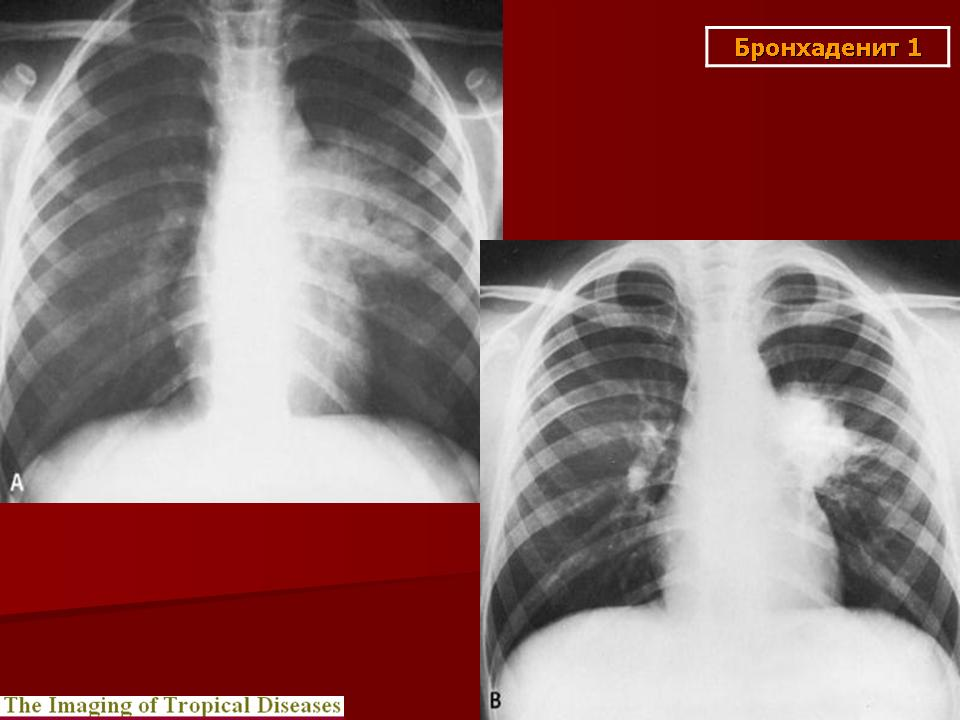 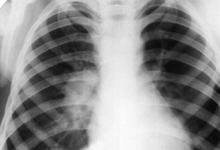 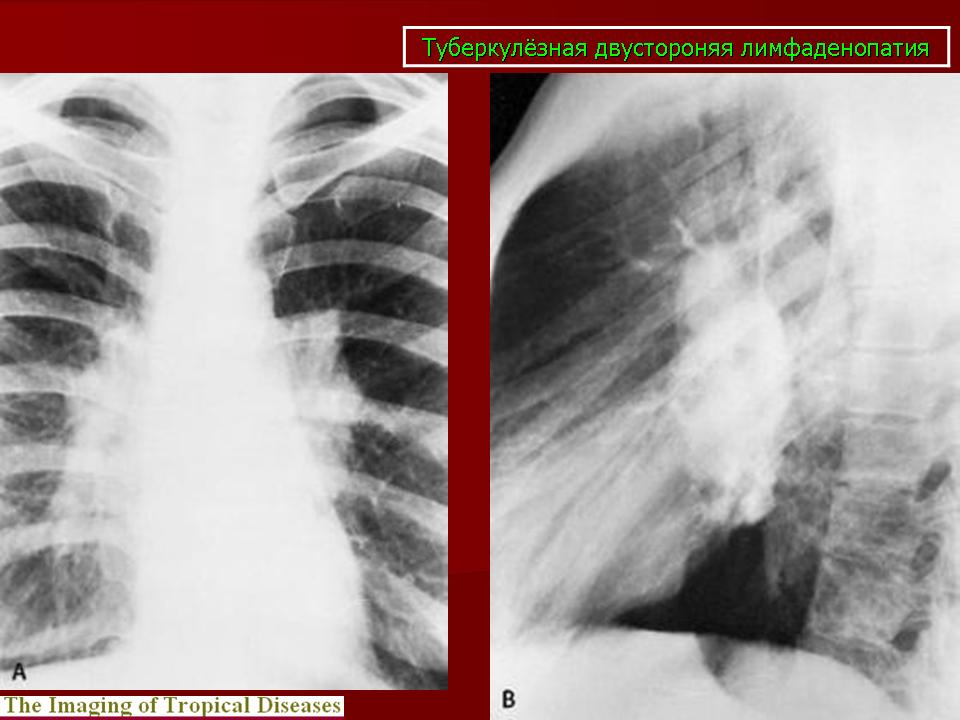 ОЧАГОВЫЙ ТУБЕРКУЛЕЗ — клиническая форма, характеризующаяся наличием немногочисленных очагов размером не более 1 см, преимущественно продуктивного характера.
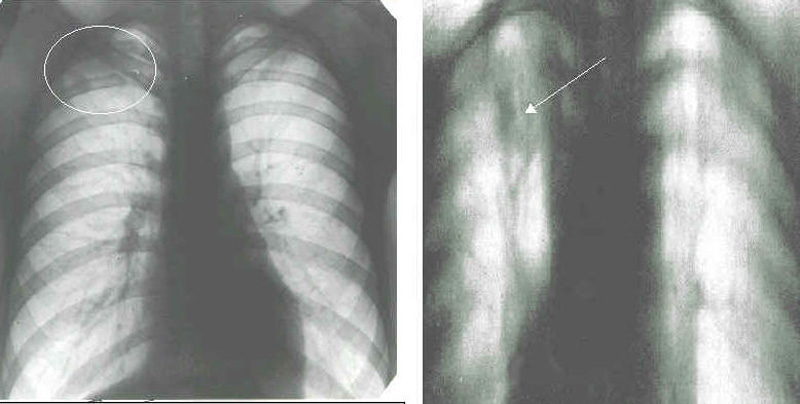 ИНФИЛЬТРАТИВНЫЙ ТУБЕРКУЛЕЗ ЛЕГКИХ — клиническая форма, характеризующаяся наличием в легких воспалительных изменений, преимущественно экссудативного характера с казеозным некрозом в центре и частым наличием деструкции легочной ткани.
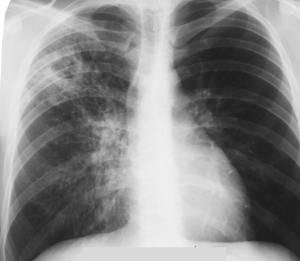 КАЗЕОЗНАЯ ПНЕВМОНИЯ  характеризуется развитием резко выраженного экссудативного воспаления, захватывающего большую часть доли легкого или всю долю целиком, иногда с поражением соседних отделов, что может обусловить тотальное поражение легкого.
Экссудативная реакция быстро сменяется казеозно-некротическими изменениями с последующим разжижением казеозных масс и образованием гигантской каверны или множественных  каверн меньшего  размера.
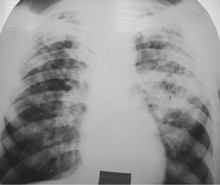 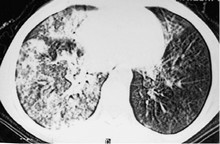 ДИССЕМИНИРОВАННЫЙ ТУБЕРКУЛЕЗ — клиническая форма, которая объединяет специфические процессы в результате распространения МБТ в основном гематогенными и лимфогенными путями, с чем связано многообразие патоморфологических, клинических и рентгенологических проявлений.
Диссеминированный туберкулез легких представляет собой либо очаги казеозного некроза, окруженные зоной специфического воспаления с характерной для туберкулеза гистологической  картиной при подострой  и хронической форме,                                                              либо мелкие мономорфные очаги                                                         инфильтративного характера                                                                                            при остром гематогенно-диссеминированном                                                     (милиарном) туберкулезе.
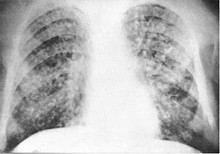 ТУБЕРКУЛОМА — хроническая клиническая форма туберкулеза, которая характеризуется наличием округлого образования в легком. Это образование представляет собой продуктивный воспалительный очаг с казеозными изменениями и фиброзной капсулой.
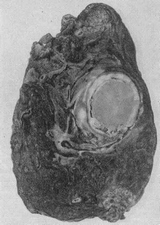 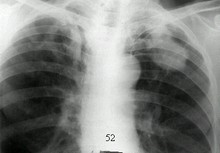 КАВЕРНОЗНЫЙ ТУБЕРКУЛЕЗ – хроническая форма, характеризующаяся наличием тонкостенной каверны, без перифокального воспаления, с единичными очагами в окружающей легочной ткани.
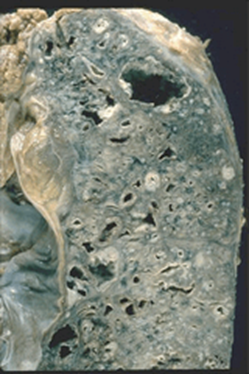 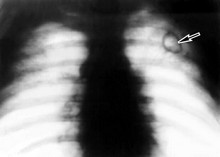 ФИБРОЗНО-КАВЕРНОЗНЫЙ ТУБЕРКУЛЕЗ ЛЕГКИХ — хроническая форма, характеризующаяся наличием фиброзной каверны, развитием фиброзных изменений в окружающей каверну легочной ткани. Для него характерны очаги бронхогенного  отсева различной давности.
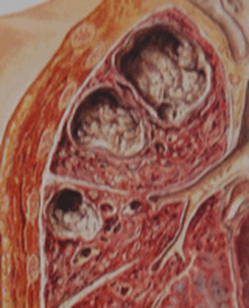 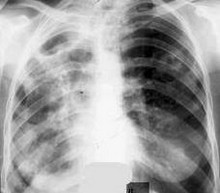 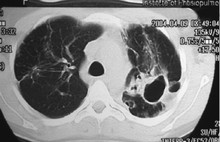 ТУБЕРКУЛЕЗНЫЙ ПЛЕВРИТ (в том числе эмпиема) — клиническая форма, характеризующаяся воспалением плевры и накоплением экссудата в плевральной полости. 
Туберкулезный плеврит — относительно частое проявление туберкулеза, преимущественно у лиц молодого возраста.
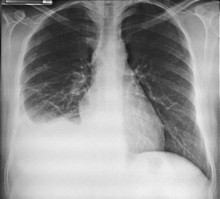 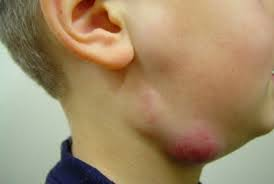 ТУБЕРКУЛЕЗ  ПЕРИФЕРИЧЕСКИХ ЛИМФАТИЧЕСКИХ  УЗЛОВ
Пораженные узлы резко гиперплазированы, плотноэластичной консистенции с четкими контурами и несколько бугристой поверхностью, безболезненные или слабоболезненные при пальпации, в большинстве случаев подвижные, иногда спаянные с окружающими тканями и кожей.
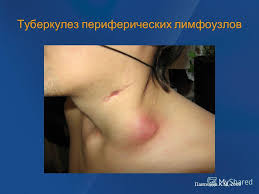 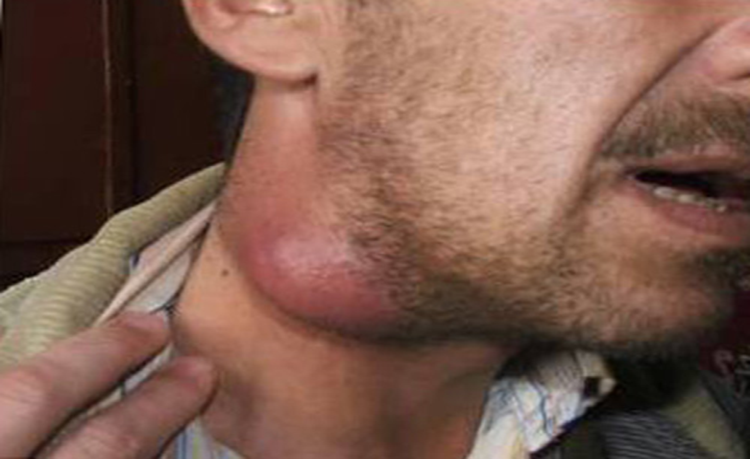 ТУБЕРКУЛЕЗ ПОЛОСТИ РТА -  
проявляется инфильтратами на небе и миндалинах в виде мелко- или крупнозернистых розовых грануляций; которые могут изъязвляться. 
Туберкулезная язва имеет вытянутую неправильную форму с рваными, подрытыми и мягкими краями. Дно плоское, бледно-серого цвета, покрытое грануляциями и милиарными узелками. Глубина язвы небольшая, отделяемое жидкое, гноевидного характера, часто содержит туберкулезные палочки. Окружающие ткани не изменены, иногда слегка отечны.
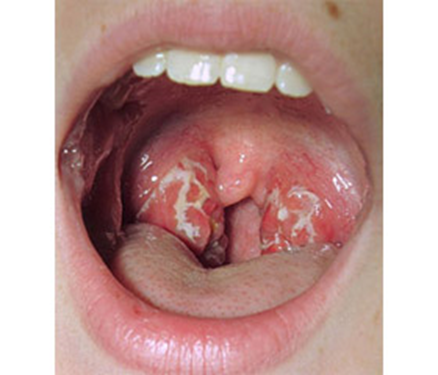 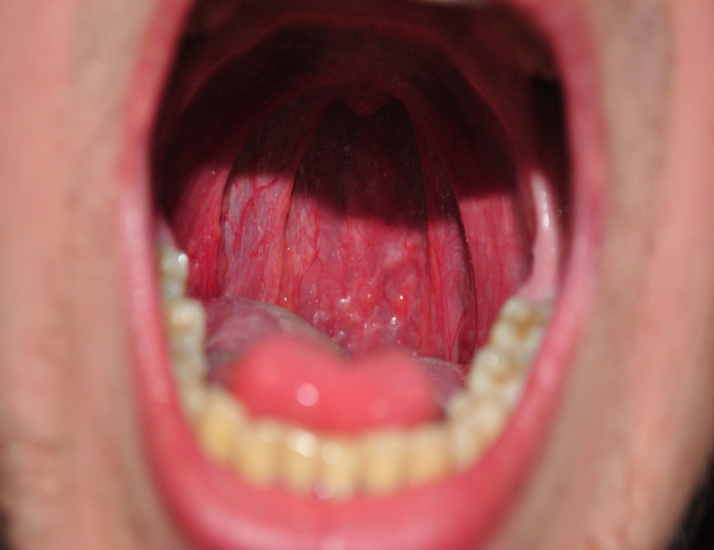 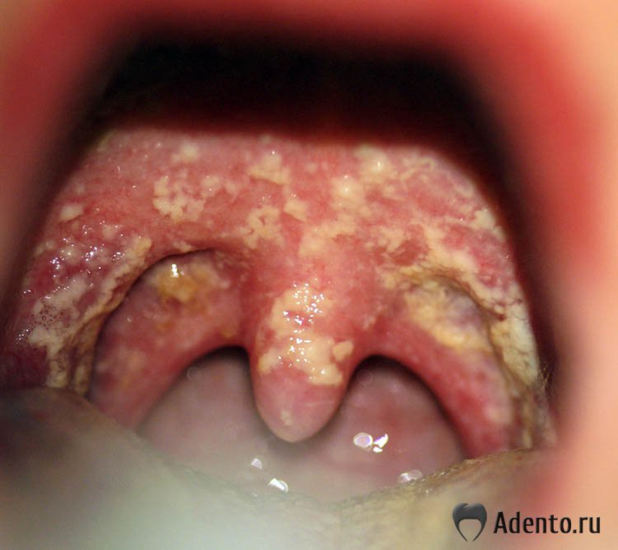 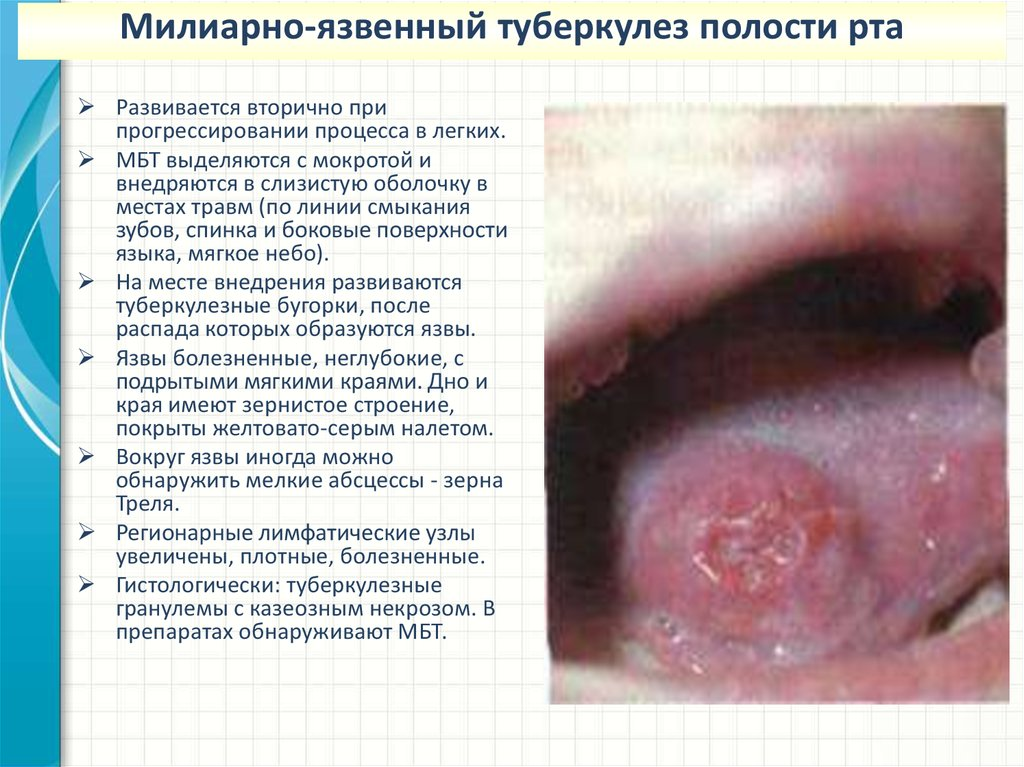 ТУБЕРКУЛЕЗ ПОЛОСТИ РТА
Развивается вторично при прогрессировании процесса в легких
МБТ выделяются с мокротой и внедряются в слизистую оболочку в местах травм (по линии смыкания зубов, спинка и боковые поверхности языка, мягкое небо)
На месте внедрения развиваются туберкулезные бугорки, после                       распада которых образуются                                 язвы
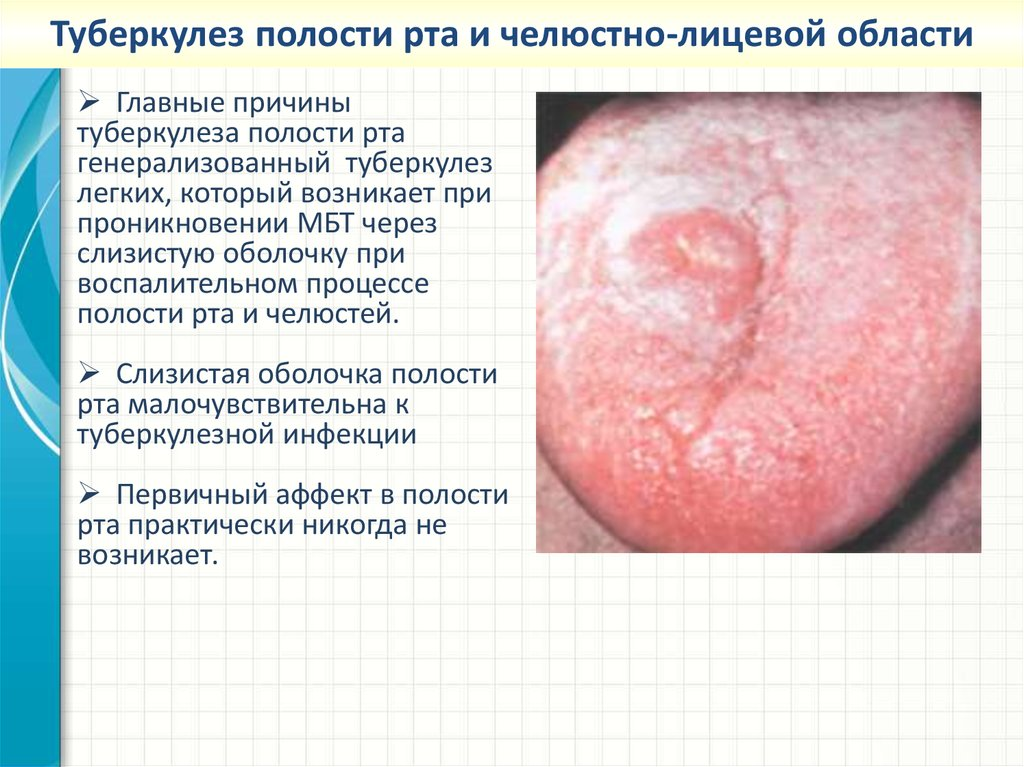 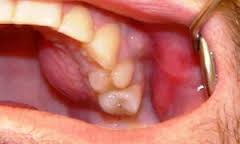 ТУБЕРКУЛЕЗНАЯ ВОЛЧАНКА  поражает слизистые оболочки полости рта и носа, кожу лица, в основном в области носа (место входных ворот), щек, ушных раковин. 
На коже лица появляются бугорки ярко-красного цвета, тестоватой консистенции, покрытых потускневшим эпителием. Иногда бугорки сливаются в сплошные инфильтраты. Далее происходит распад бугорков и образование язв. Язвы имеют неровные, как бы изъеденные края, дно язвы покрыто грануляциями, которые при зондировании легко кровоточат.
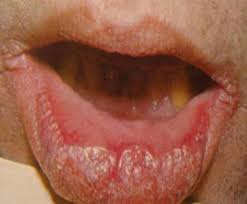 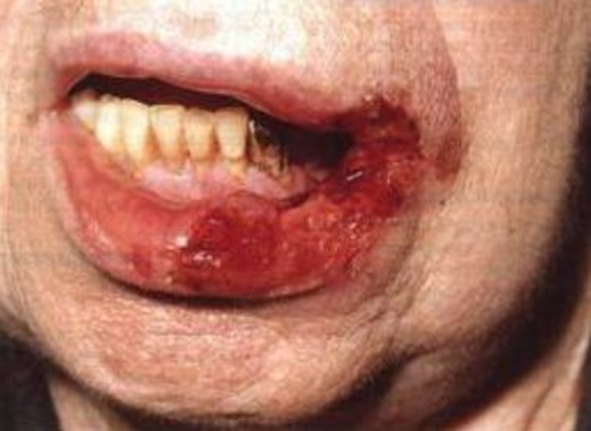 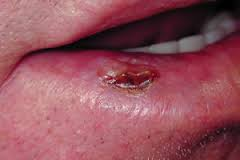 ТУБЕРКУЛЕЗНАЯ ВОЛЧАНКА
Течение процесса медленное, бугорки и язвы могут держаться месяцы, годы
В некоторых случаях казеозный некроз слабо выражен
Изменения кожи сопровождаются увеличением региональных лимфатических узлов, которые становятся плотными и слегка болезненными
Гистологически: типичные туберкулезные гранулемы с эпителиоидными клетками и гигантскими клетками                          Пирогова-Лангханса
При надавливании предметным стеклом на кожу или                                       кайму губ поврежденная ткань бледнеет, становятся                  видимыми люпомы в виде желтовато-коричневых                       узелков, похожих по цвету на яблочное желе 
При надавливании на бугорки зондом, он                                   проваливается в люпому (симптом зонда)
В отделяемом язв возможно обнаружение МБТ
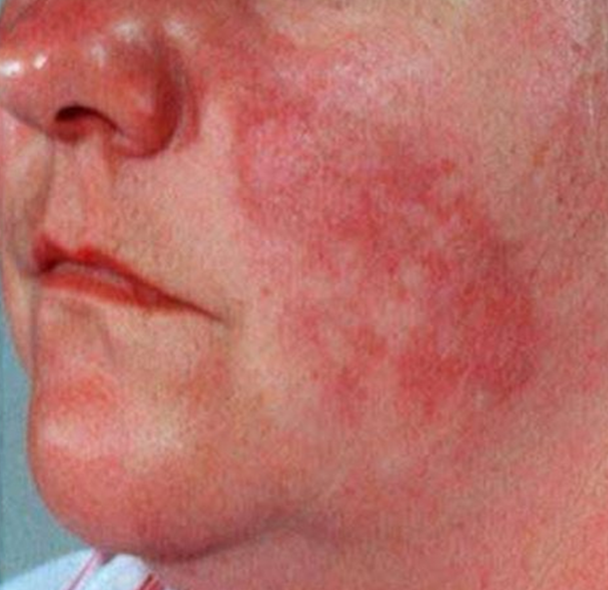 СКРОФУЛОДЕРМА
Регистрируется преимущественно в детском и юношеском возрасте
Первичная скрофулодерма возникает на любом участке кожи вследствие заноса МБТ                      в кожу
Вторичная скрофулодерма развивается при переходе инфекции с пораженных туберкулезом лимфатических узлов, реже костей, суставов
Язвы поверхностные, неправильной формы,    с гладкими, мягкими, синюшными,   подрытыми краями, покрытые     грануляциями и некротическими массами
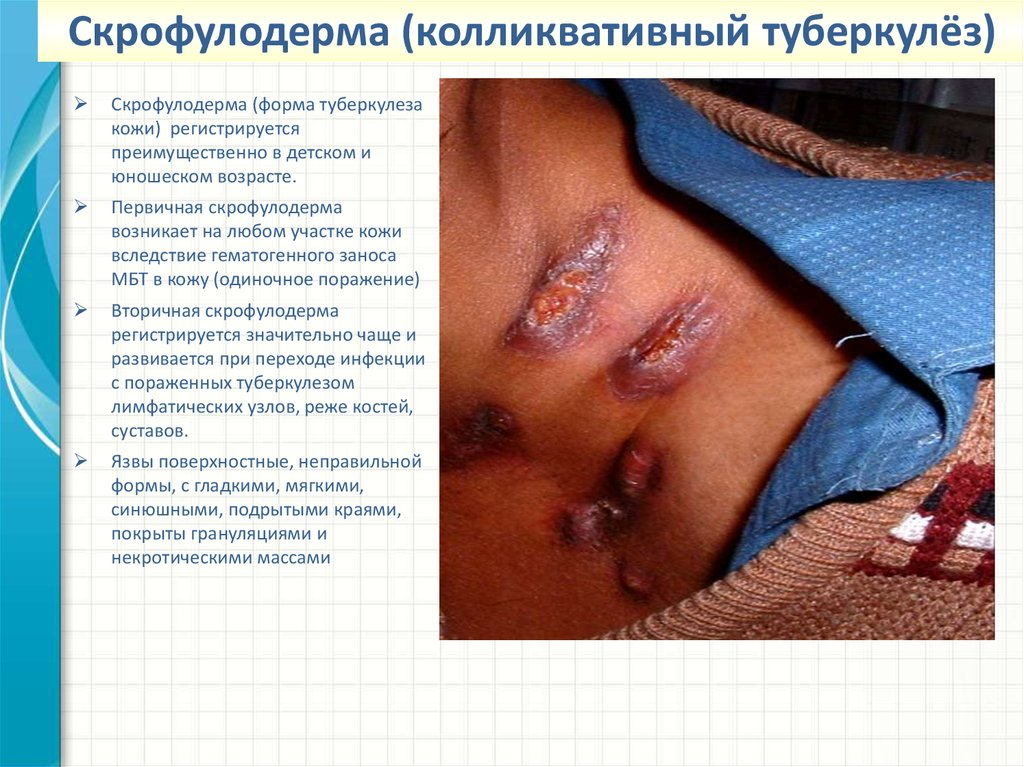 Деформация опорнодвигательного аппарата при туберкулезе позвоночника
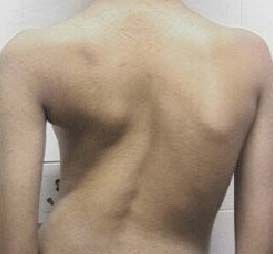 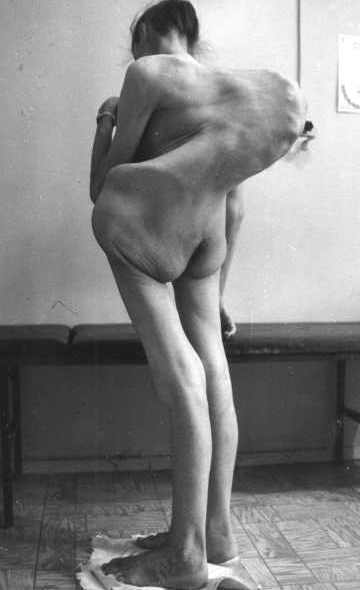 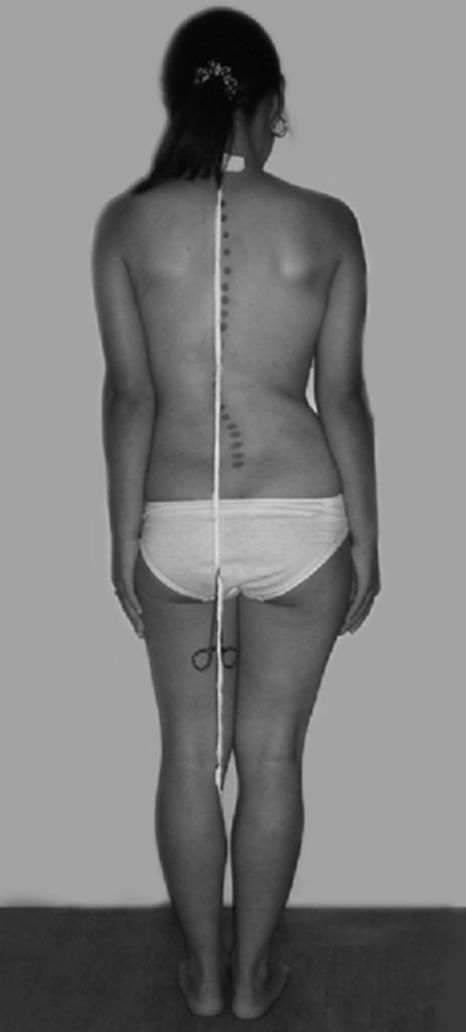 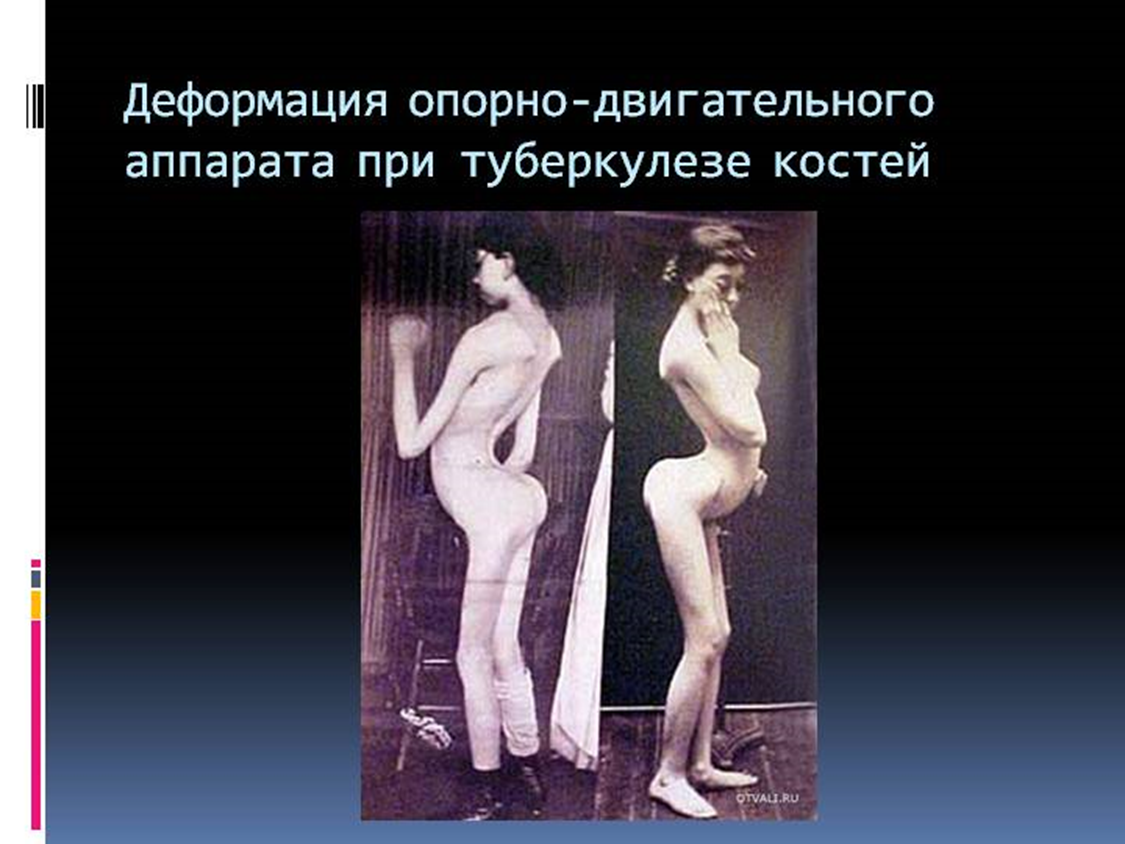